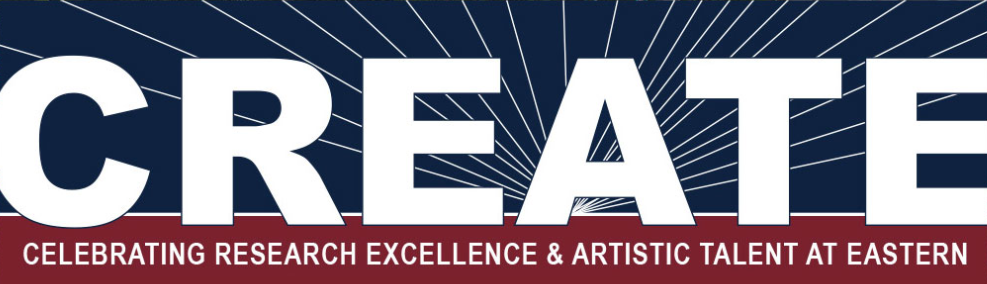 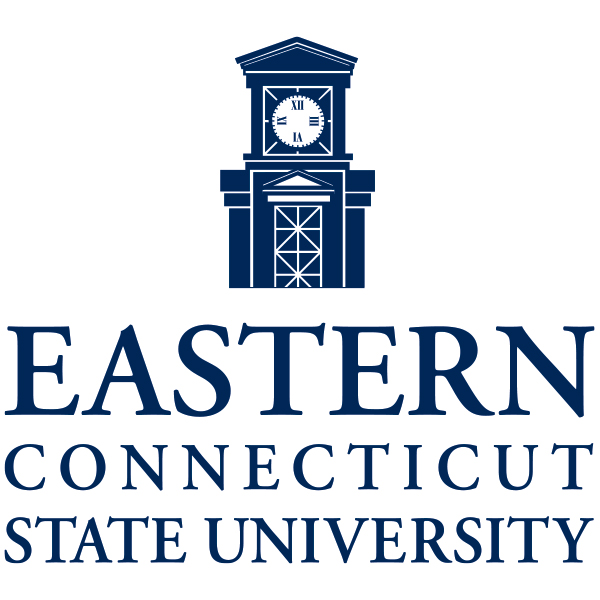 Vaccine Supply Chain Systems: An Analysis Using Operations Management Perspective
Nancy Gonzalez, Nicole Thomassen, Aidan Dunn, and Merita Cecunjanin
Advisor Professor: 
Dr. Fatma Pakdil
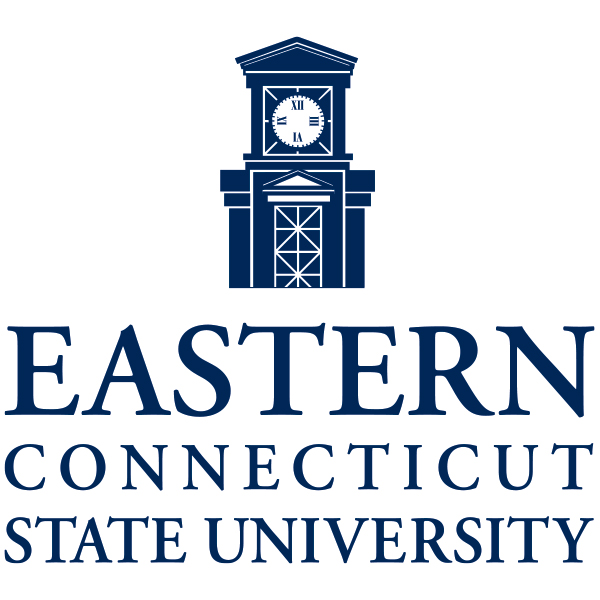 Presentation Plan
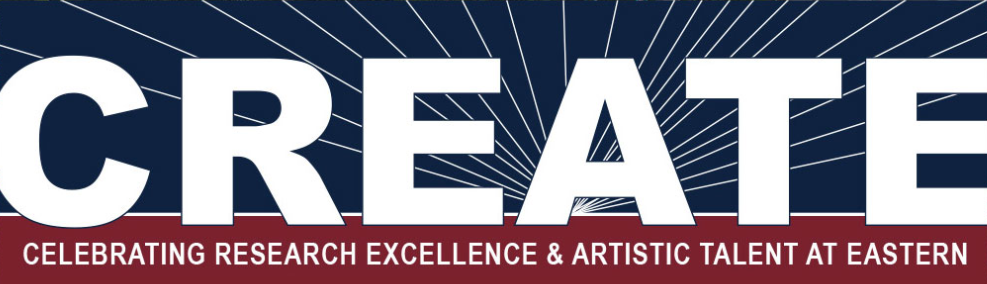 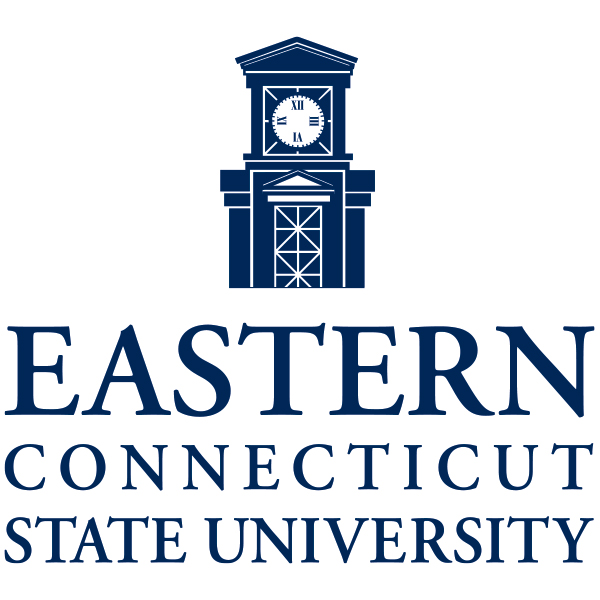 Research Motivation
Vaccination supply chain systems and all components
Consideration of unique COVID-19 Supply Chain
Interest in:
*Analyzing vaccine supply chain system
Developing optimization model
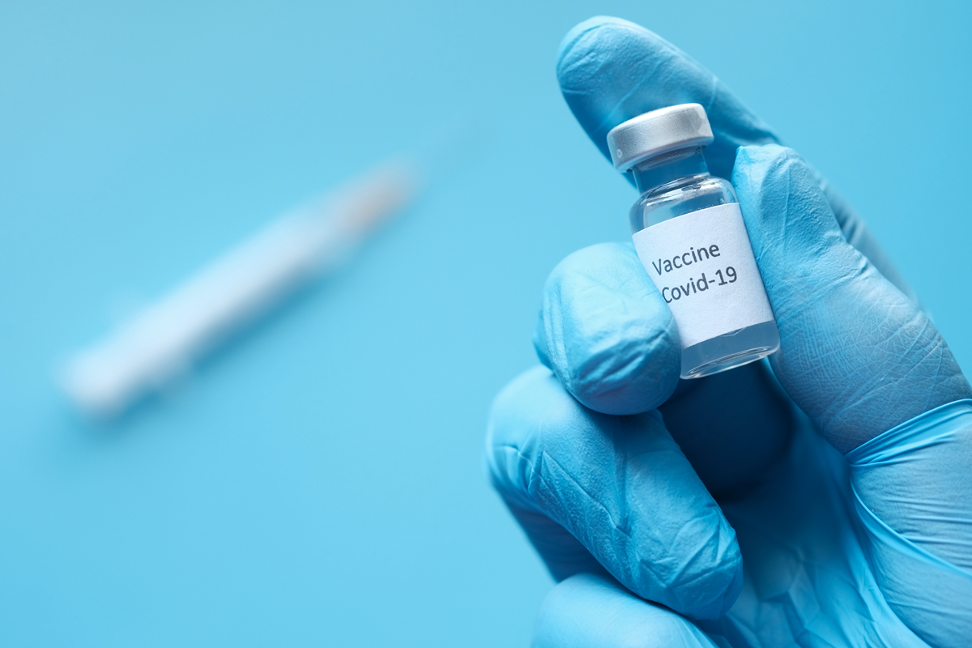 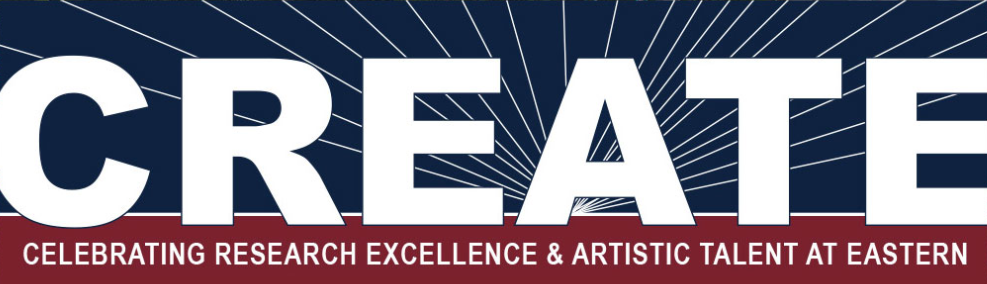 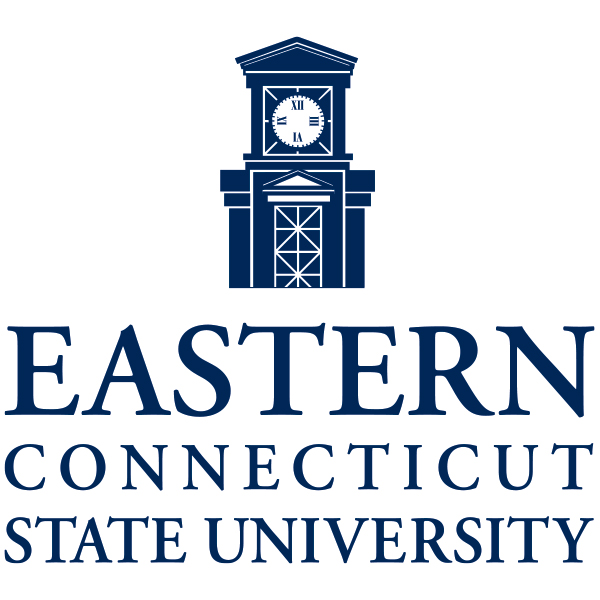 General Information
Eastern Connecticut State University

Fall 2021
BUS 480 Independent Study: Supply Chain Systematic Literature Review
Four students and Professor
Weekly Friday meetings (8/27/21-12/3/21)
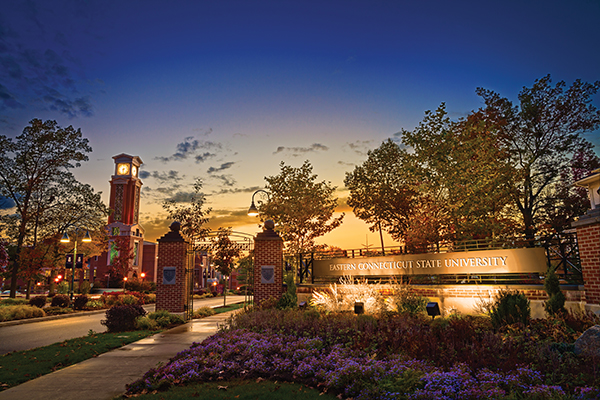 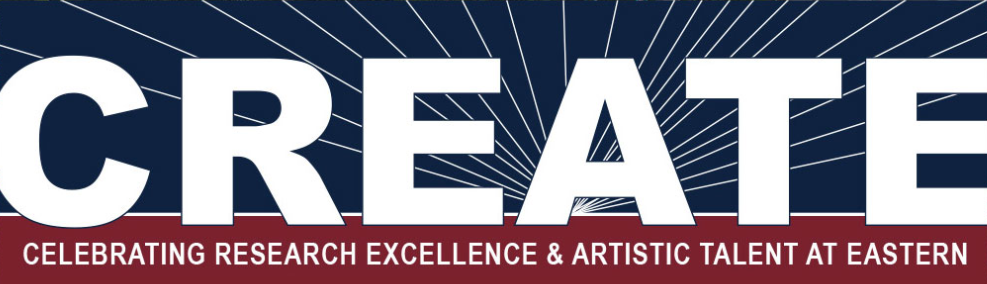 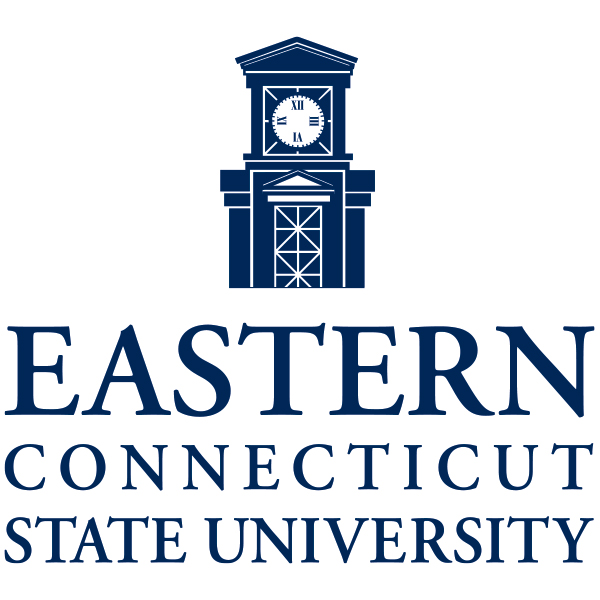 Systematic Literature Review Method
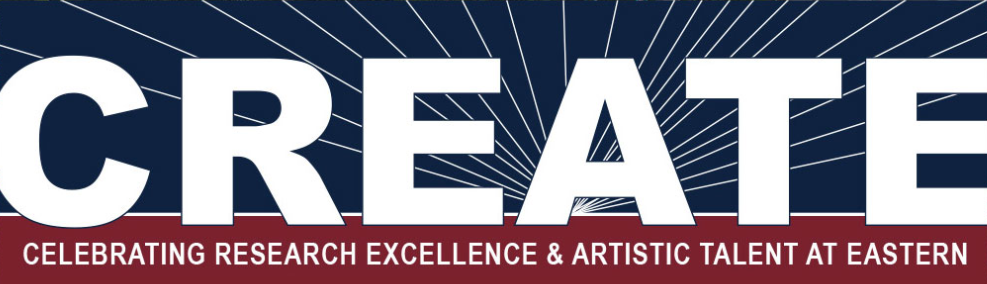 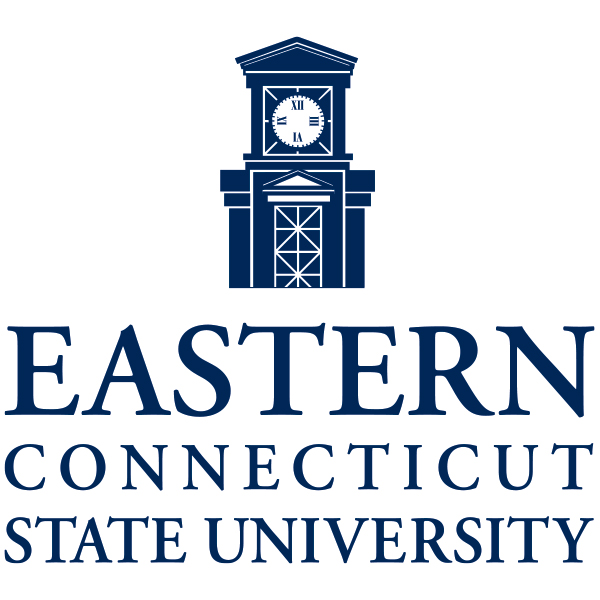 Planning
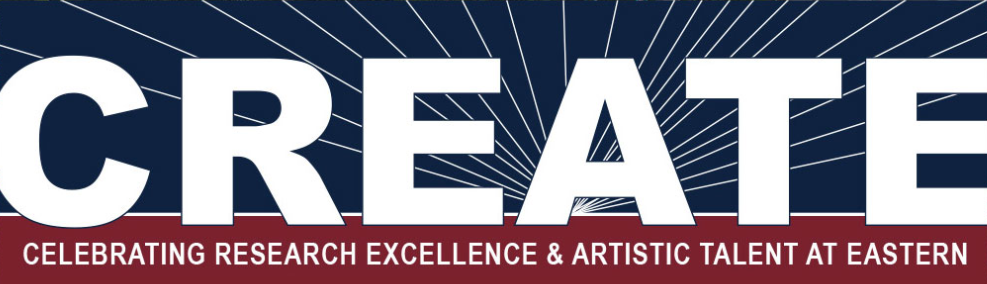 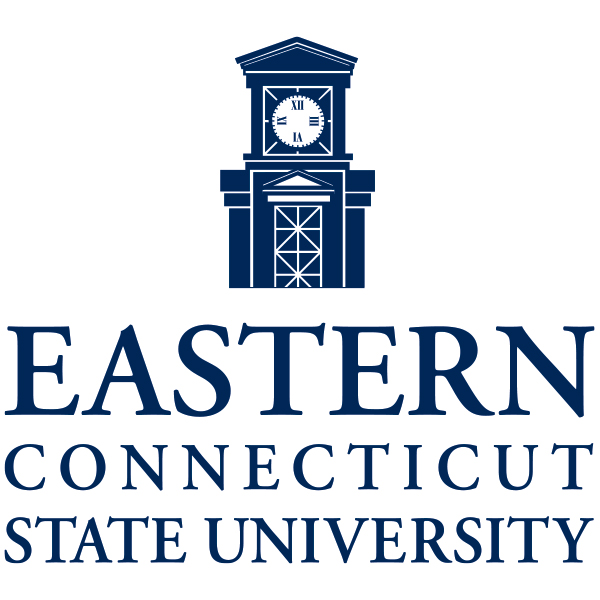 Research Questions
What has been found about vaccine supply chains in previous studies reported in literature?

What was found in previous vaccination supply chains regarding components such as...
Operations Management
Management Science
Public Health related methods
Tools and techniques
Previous approaches
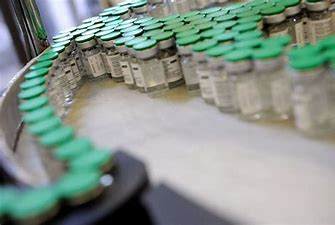 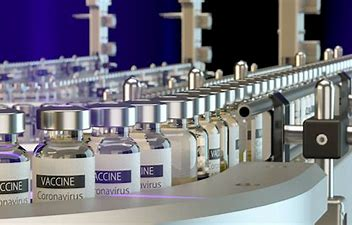 [Speaker Notes: The need: The first COVID-19 vaccination rollout was very complicated since we experienced several delays, bottlenecks, obstacles, and challenges.]
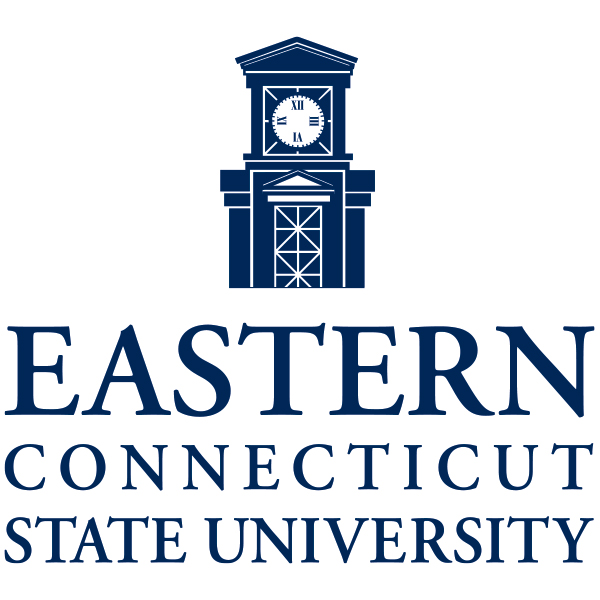 Review Protocol: Search Strategies
Eastern Library Databases:
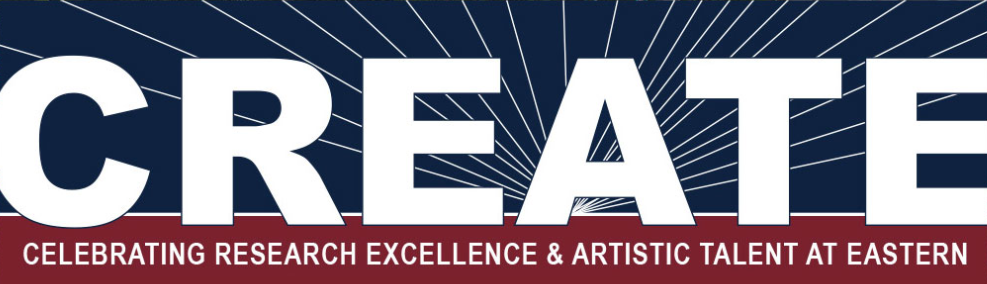 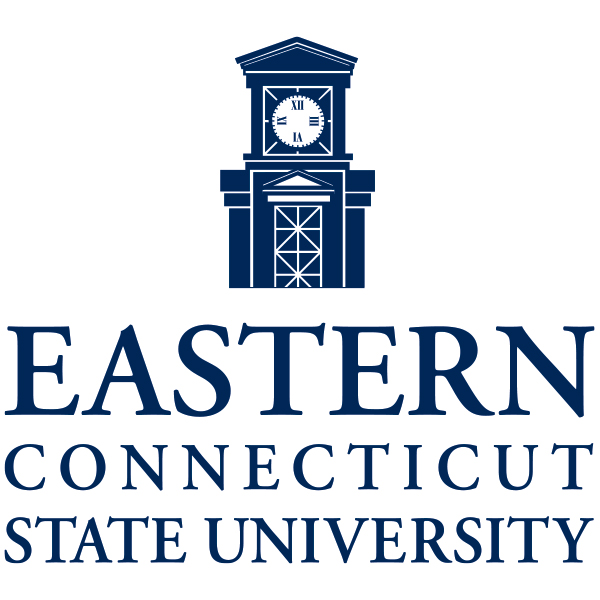 Inclusion and Exclusion Criteria
Total # of articles after incorporating inclusion/exclusion criteria: 144
Total # of articles after reviewing based on selection criteria: 93
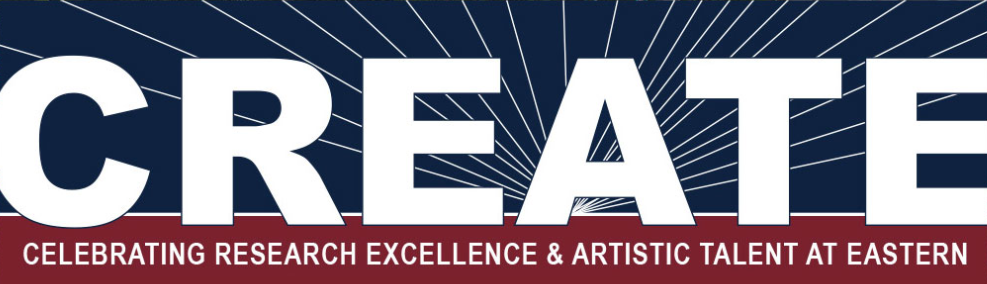 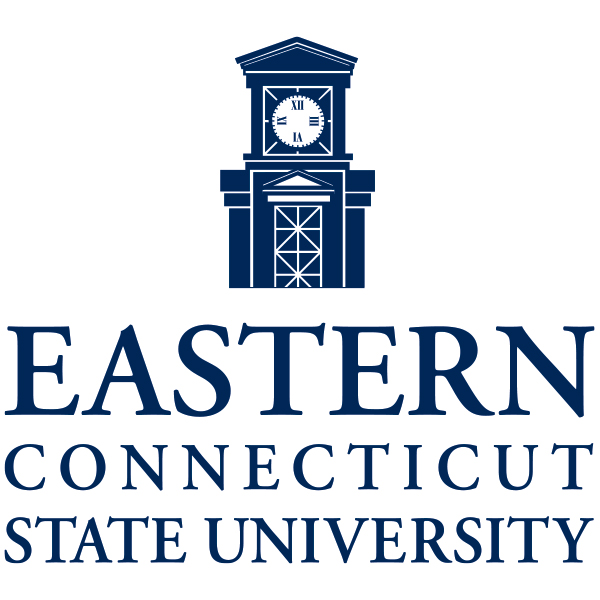 Conducting and Reporting the Review
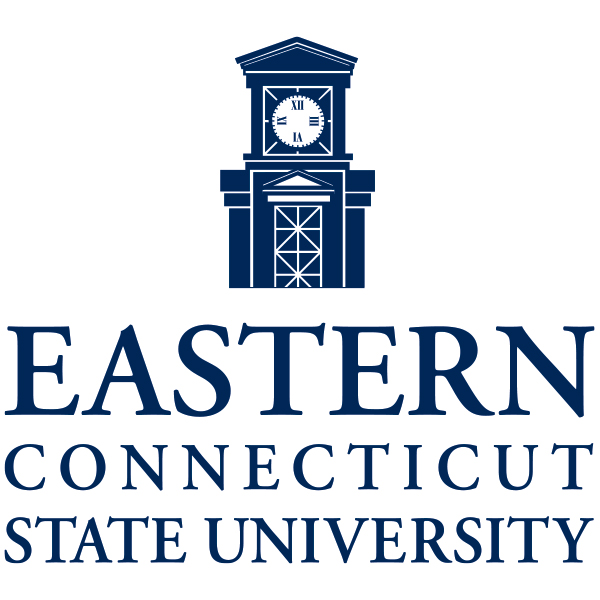 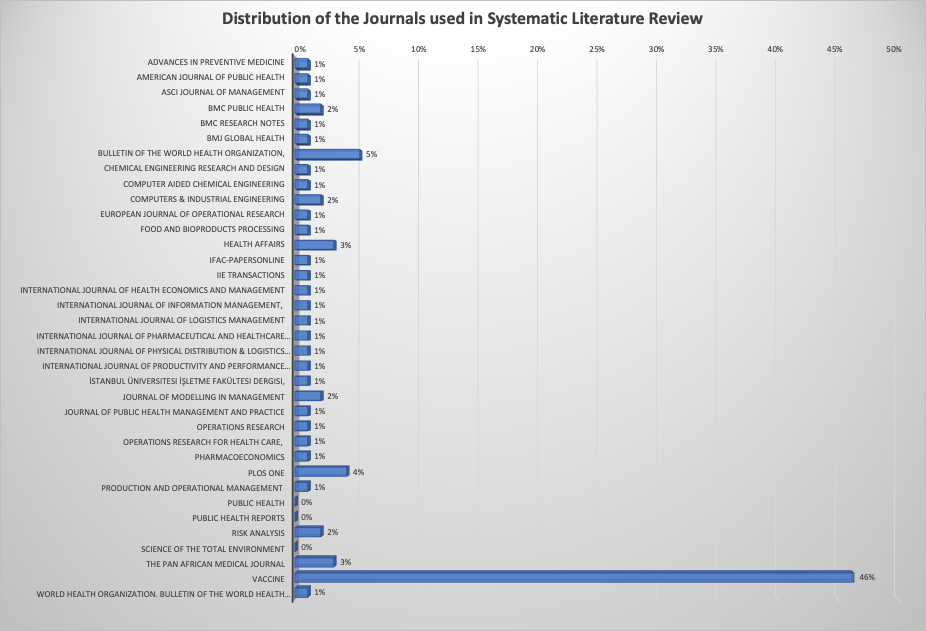 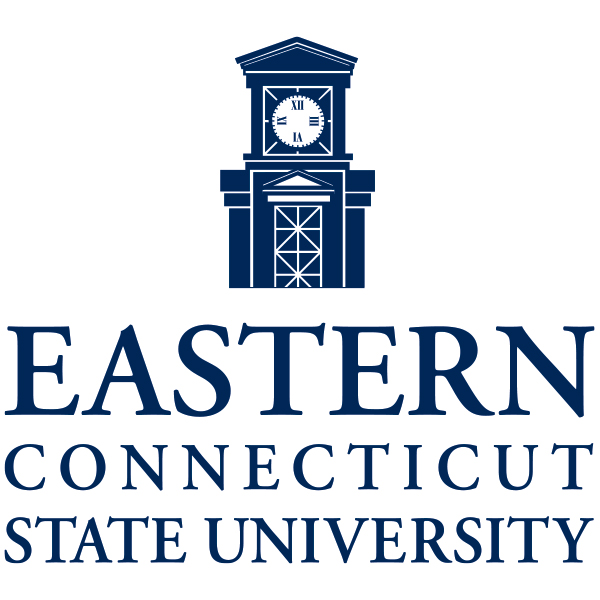 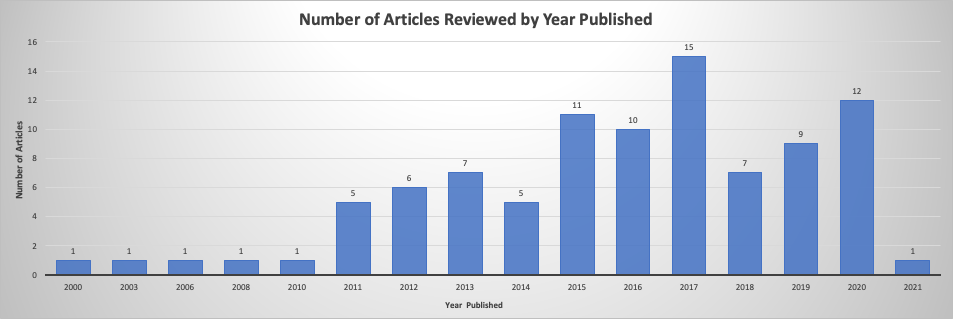 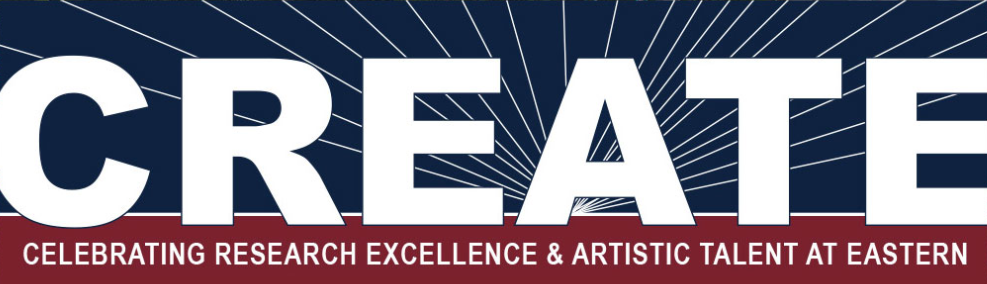 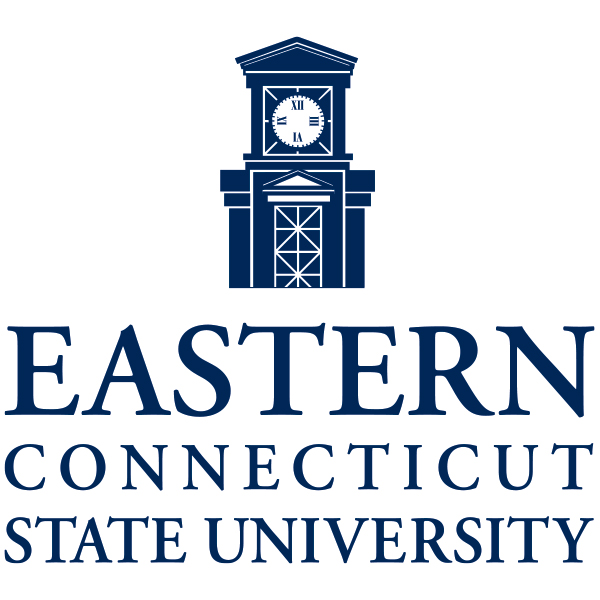 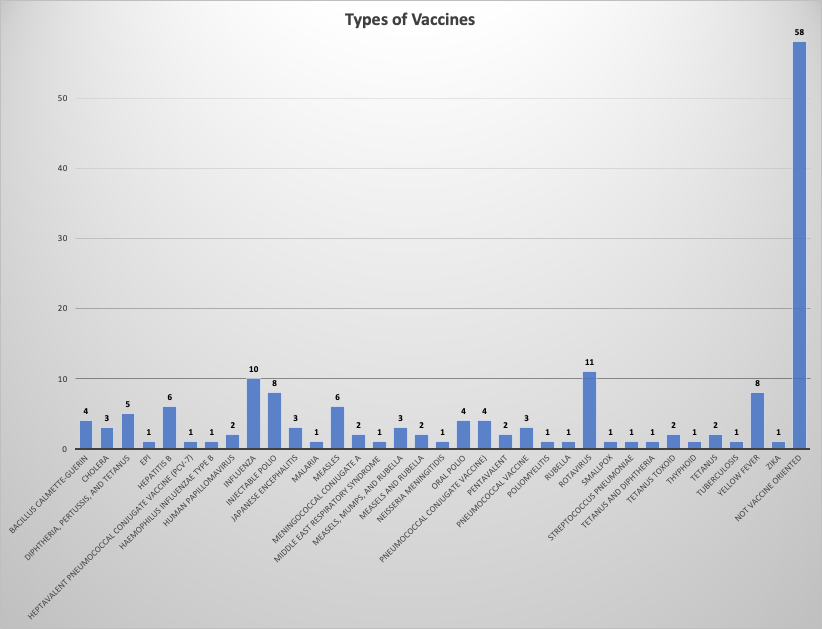 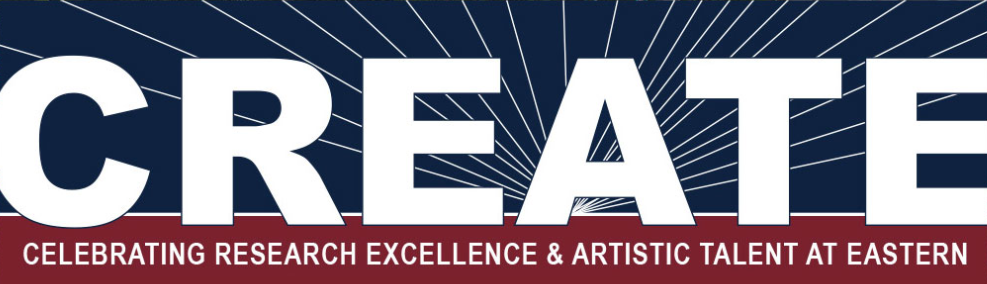 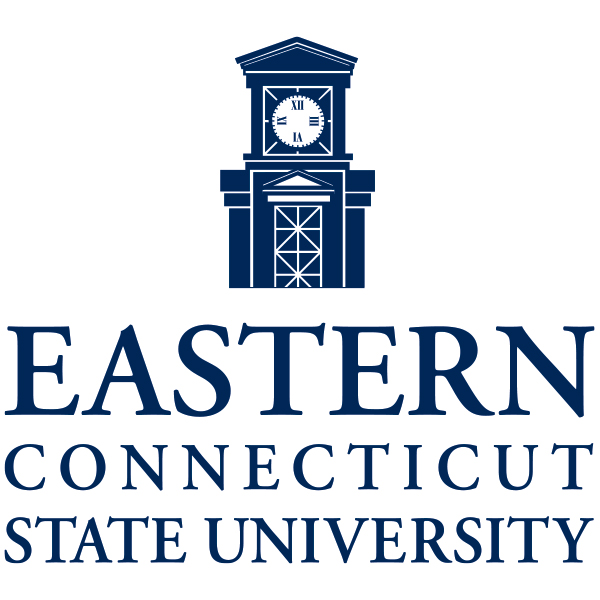 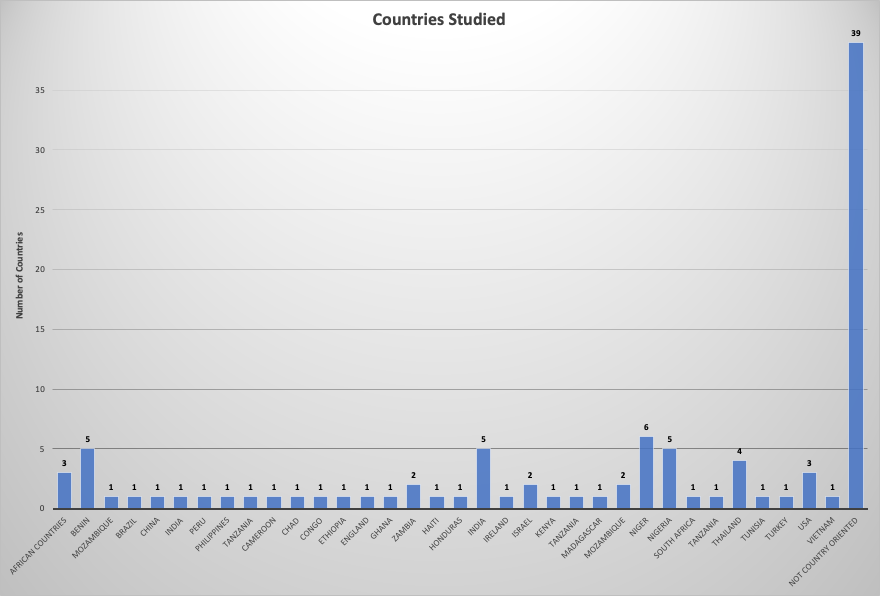 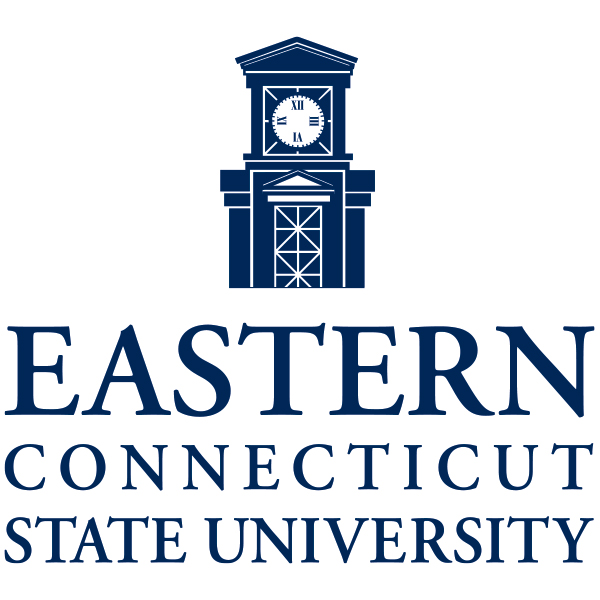 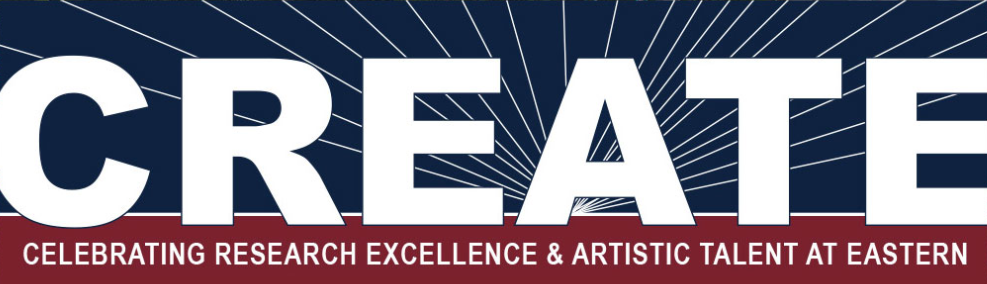 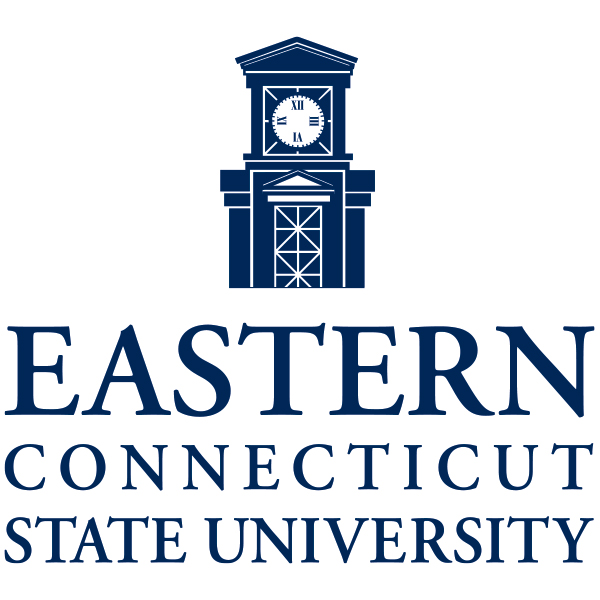 Conclusion
Literature and practice have heavily focused on improving vaccine supply chains starting from 2010s. 
The majority of the related papers have been published in Vaccine.
Most common methods used in literature:
Simulation method most common
HERMES (Highly Extensible Resource for Modeling Supply-Chains)
Transportation component
Storage capacity
Economic analysis and scenario analysis
Analysis on cost of immunization programs
Simplifying vaccine supply chains
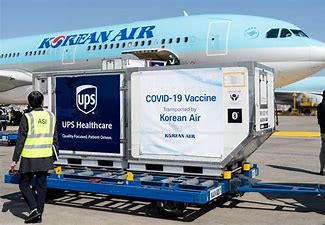 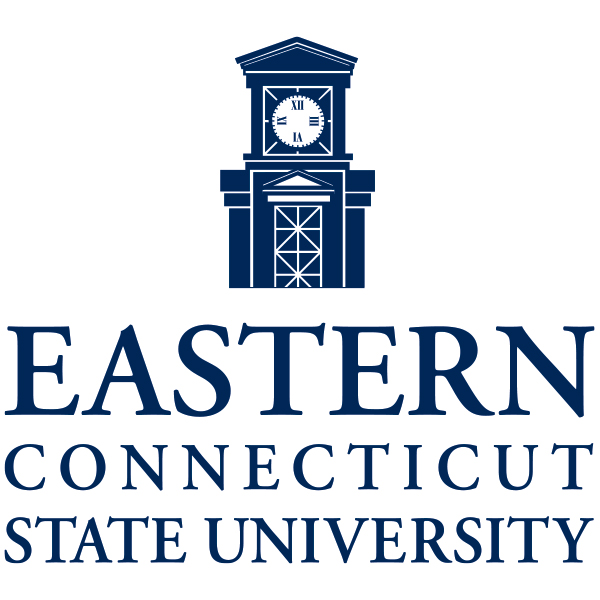 Conclusion
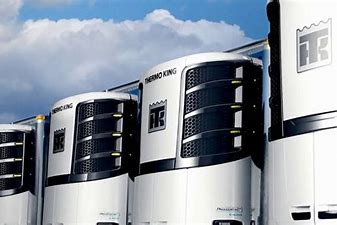 Although several publications have focused on implementing  operations management-, simulation- and operations research-oriented quantitative methods, there is still a significant need in using such advanced quantitative methods in vaccine supply chain design processes.

The size and degree of complexity of vaccine supply chain systems require using such methods for optimizing such complex and big systems from operations and public health perspectives.
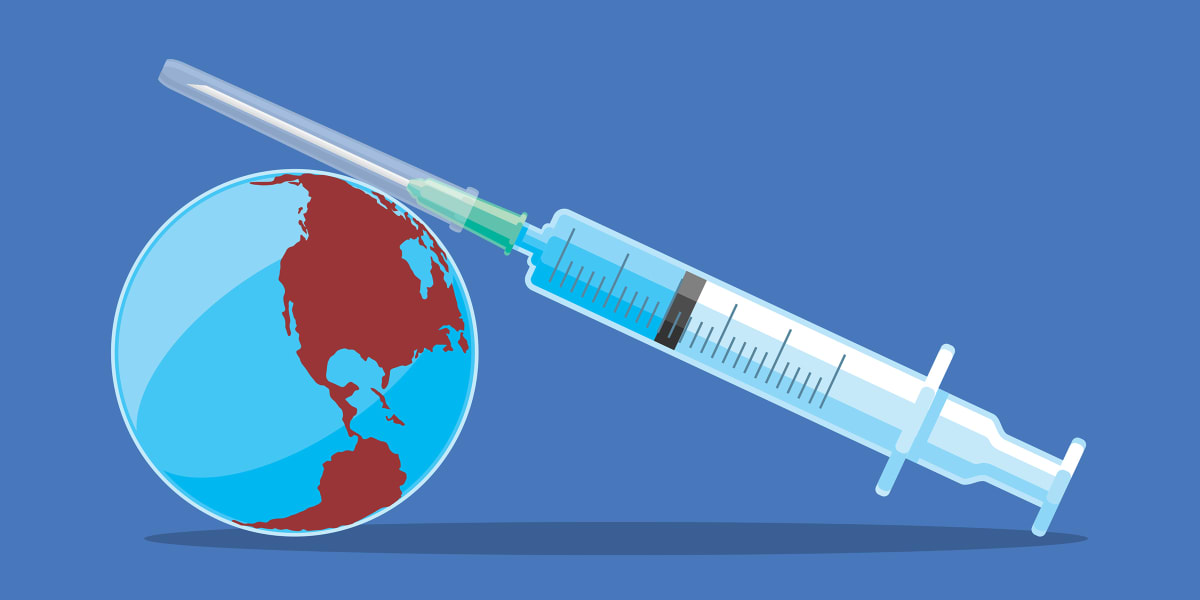 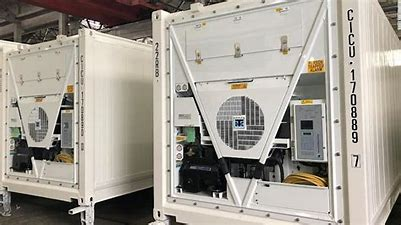 Questions
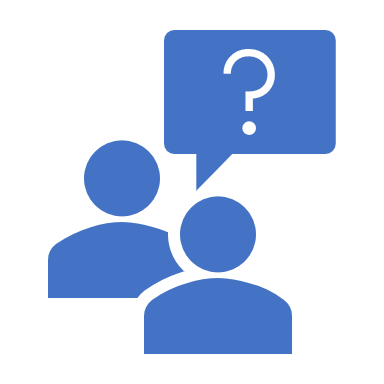